CHARACTERISTICS OF A GOOD HYPOTHESIS
Lecture 7
HYPOTHESIS
Hypothesis is usually considered as the principal instrument in research. Its main function is to suggest new experiments and observations.
A tentative supposition or provisional guess “It is a tentative supposition or provisional guess which seems to explain the situation under observation.” –
—James E. Greighton
NATURE OF HYPOTHESIS
01
03
02
It is conceptual in nature. Some kind of conceptual elements in the framework are involved in a hypothesis.
It has the empirical referent. A hypothesis contains some empirical referent. It indicates the tentative relationship between two or more variables.
It is a verbal statement in a declarative form. It is a verbal expression of ideas and concepts, it is not merely idea but in the verbal form, the idea is ready enough for empirical verification.
04
05
It is the pivot of a scientific research. All the research activities are designed for its verification.
It has a forward or future reference. A hypothesis is future oriented. It relates to the future verification not the past facts and information’s.
CHARACTERISTICS OF A GOOD HYPOTHESIS
A good hypothesis must possess the following main characteristics:
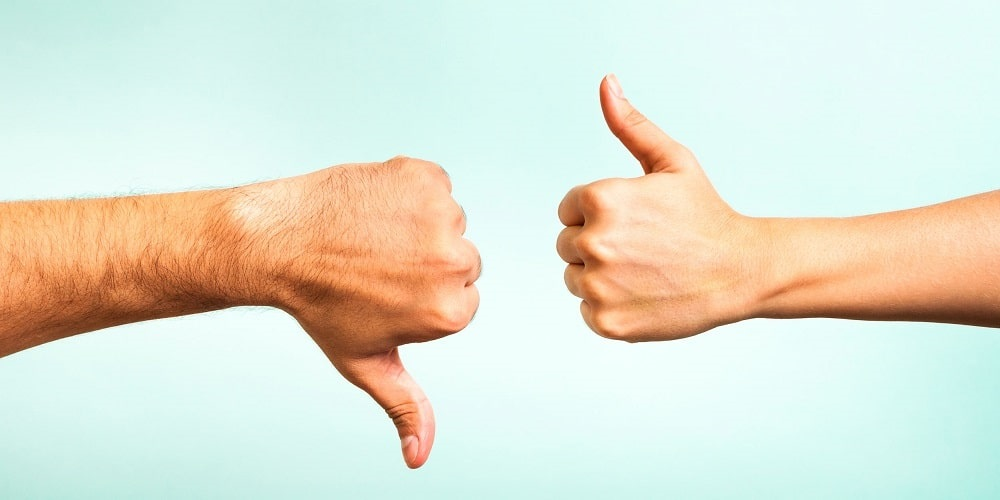 1. Hypothesis should be capable of being tested. In a swamp of untestable hypotheses, many a time the research programes have bogged down. Some prior study may be done by researcher in order to make hypothesis a testable one. A hypothesis “is testable if other deductions can be made from it which, in turn, can be confirmed or disproved by observation.” A good hypothesis is in agreement with the observed facts.
2. A good hypothesis does not conflict with any law of nature which is known to be true.
3. Hypothesis should be clear and precise. If the hypothesis is not clear and precise, the inferences drawn on its basis cannot be taken as reliable A good hypothesis is stated in the simplest possible term.
4. A good hypothesis permits of the application of deductive reasoning.
5. A good hypothesis shows very clear verbalization. It is different from what is generally called hunch. Hypothesis should be stated as far as possible in most simple terms so that the same is easily understandable by all concerned. But one must remember that simplicity of hypothesis has nothing to do with its significance
6. A good hypothesis ensures that the methods of verification are under control of the investigator.
7. A good hypothesis guarantees that available tools and techniques will be effectively used for the purpose of verification.
8. Hypothesis should be limited in scope and must be specific. A researcher must remember that narrower hypotheses are generally more testable and he should develop such hypotheses. A good hypothesis takes into account the different types controls which are to be exercised for the purpose of verification.
9. A good hypothesis ensures that the sample is readily approachable. Hypothesis should state relationship between variables, if it happens to be a relational hypothesis.
10. A good hypothesis indicates clearly the role of different variables involved in the study.
11. A good hypothesis maintains a very apparent distinction with what is called theory law, facts, assumption and postulate
12. Hypothesis should be consistent with most known facts i.e., it must be consistent with a substantial body of established facts. In other words, it should be one which judges accept as being the most likely.
13. Hypothesis should be amenable to testing within a reasonable time. One should not use even an excellent hypothesis, if the same cannot be tested in reasonable time for one cannot spend a life-time collecting data to test it.
14. Hypothesis must explain the facts that gave rise to the need for explanation. This means that by using the hypothesis plus other known and accepted generalizations, one should be able to deduce the original problem condition. Thus hypothesis must actually explain what it claims to explain; it should have empirical reference.
List of references
1. Castillo M. The scientific method: a need for something better?. AJNR Am J Neuroradiol. 2013;34(9):1669-71. doi:10.3174/ajnr.A3401
Nevid J. Psychology: Concepts and Applications. Wadworth, 2013.
3. McCombes, S. (2022, May 06). How to Write a Strong Hypothesis | Steps & Examples. Scribbr. Retrieved November 4, 2022, from https://www.scribbr.com/methodology/hypothesis/
Task to do:
Write your hypothesis and highlight its characteristics
Thanks